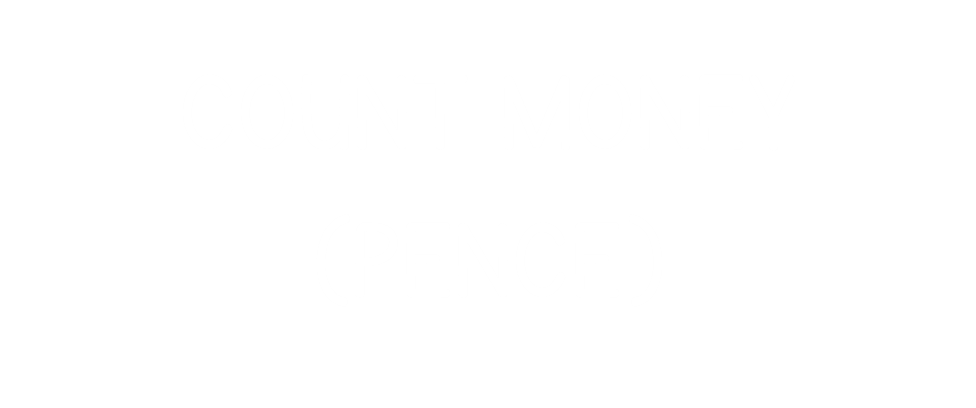 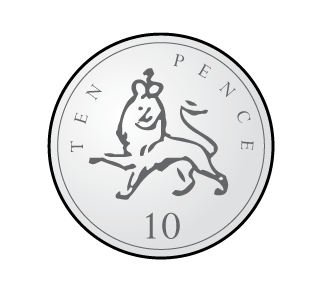 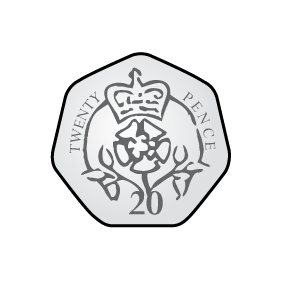 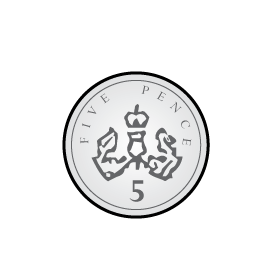 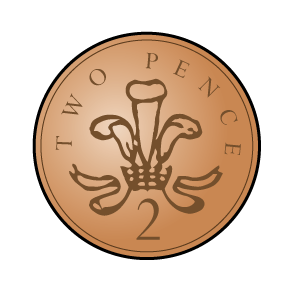 2, 4, 6, 8, 10, 12, 14, 16, 18, 20
5, 10, 15, 20, 25, 30, 35, 40, 45, 50
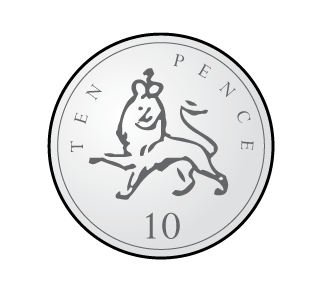 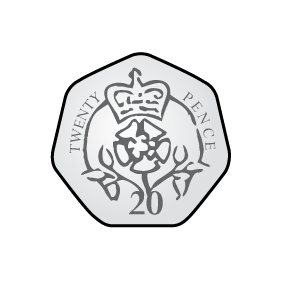 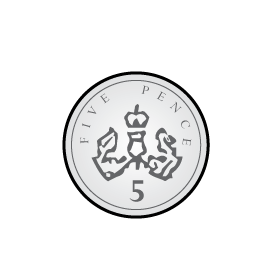 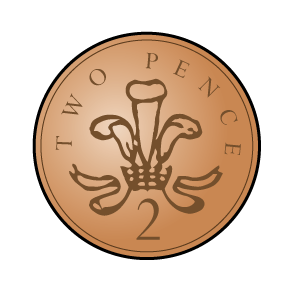 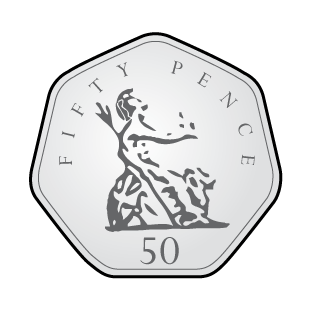 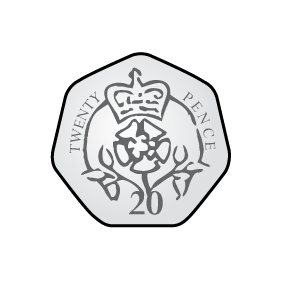 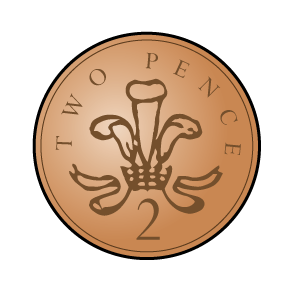 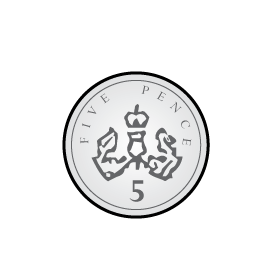 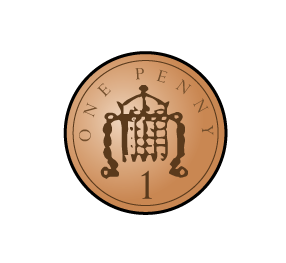 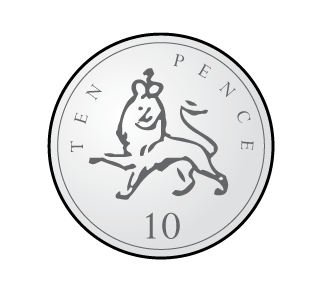 1p
2p
5p
10p
20p
50p
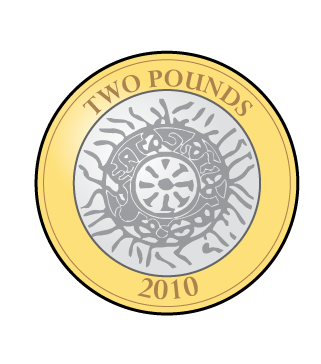 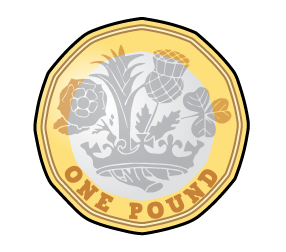 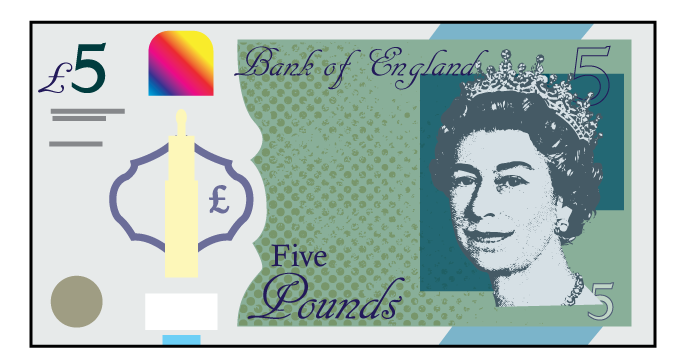 £1
£2
£5
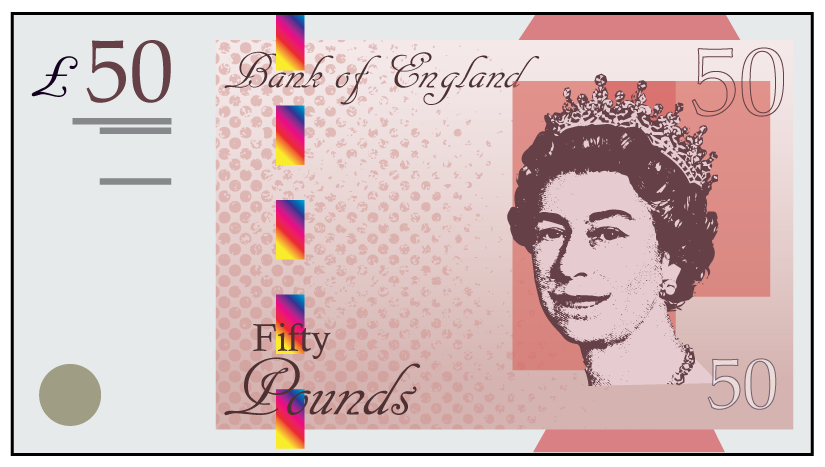 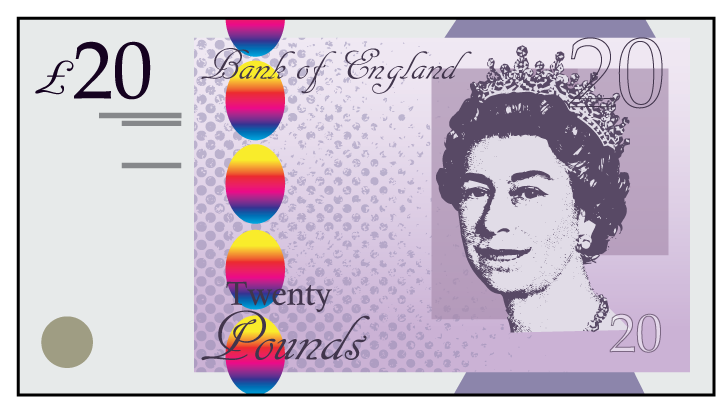 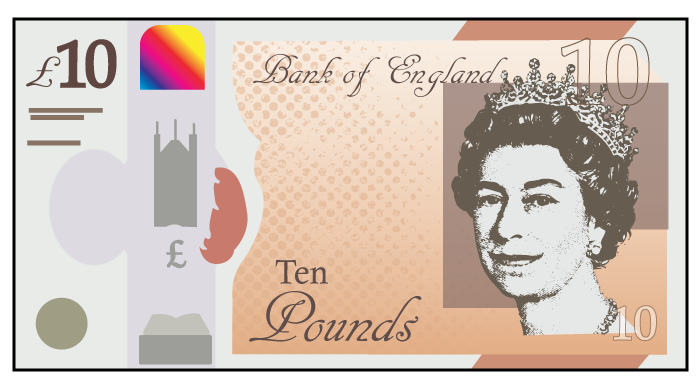 £10
£20
£50
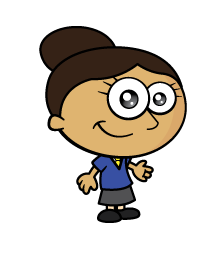 Dora has used pennies to represent the 		   value of different coins.










Which coins has she represented?
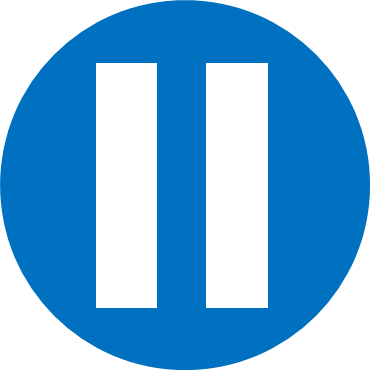 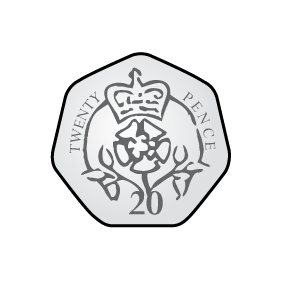 Have a think
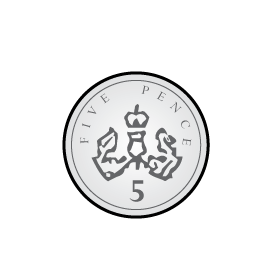 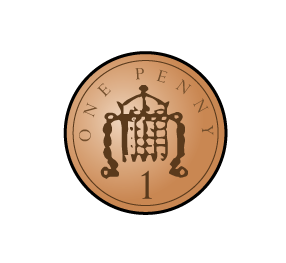 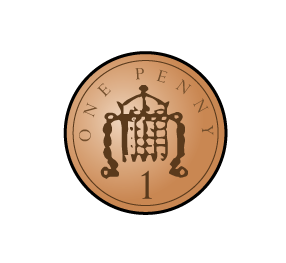 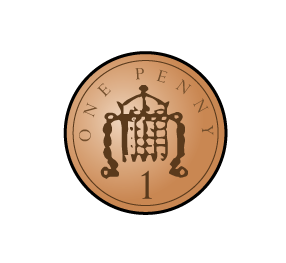 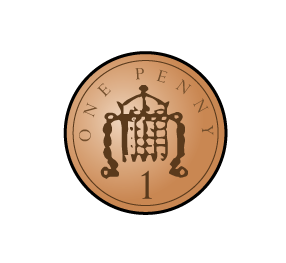 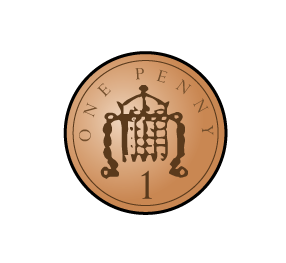 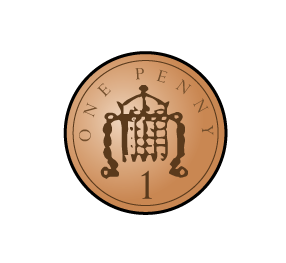 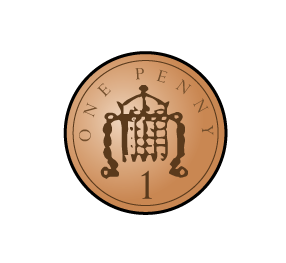 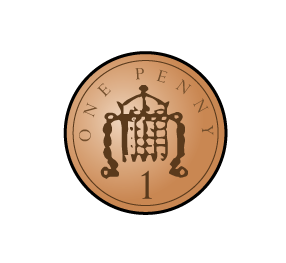 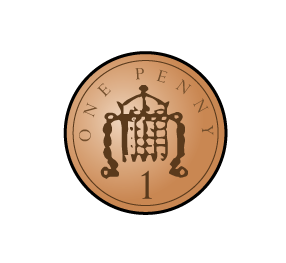 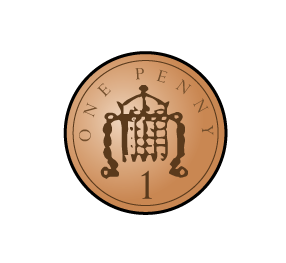 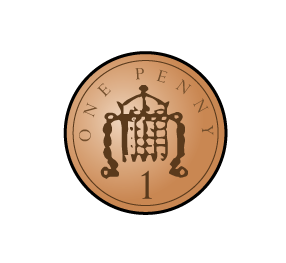 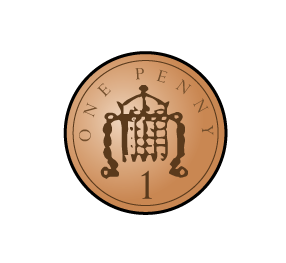 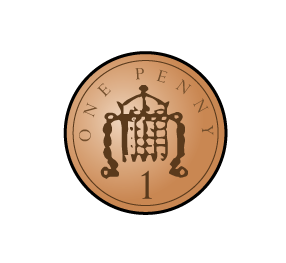 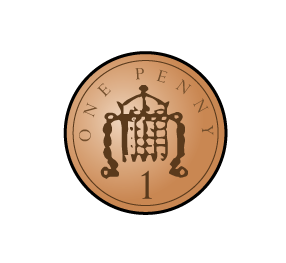 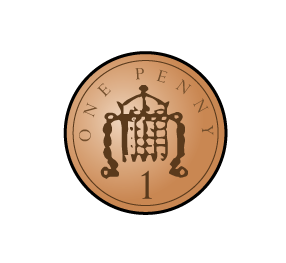 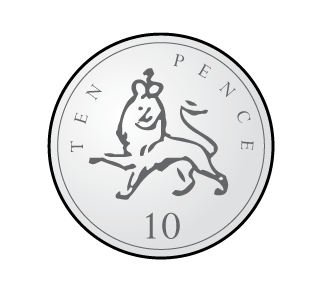 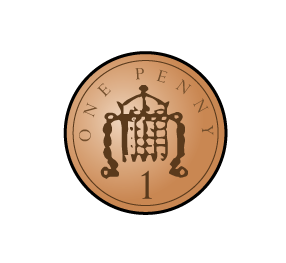 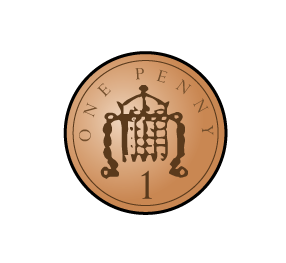 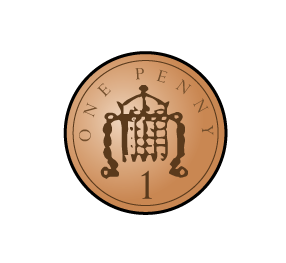 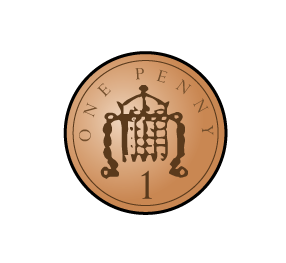 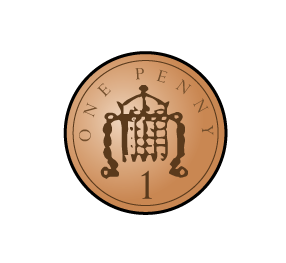 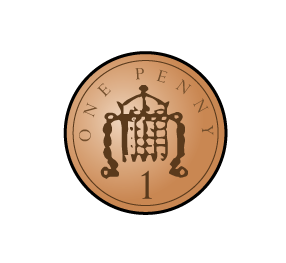 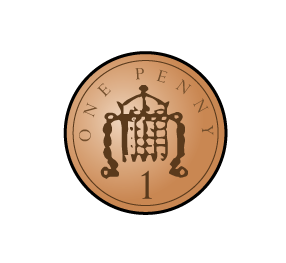 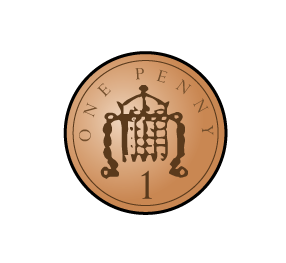 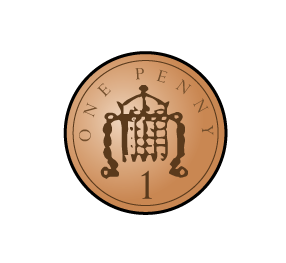 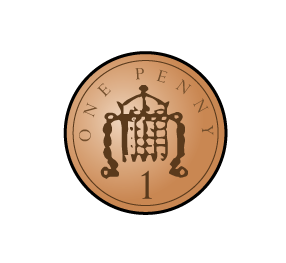 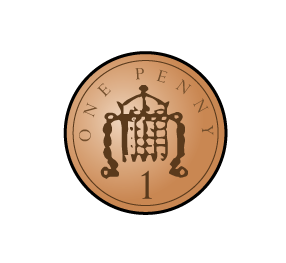 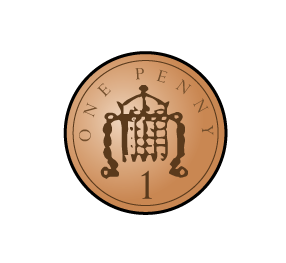 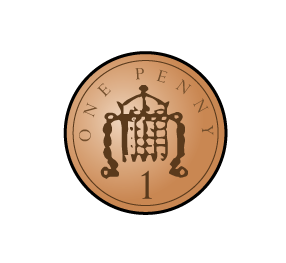 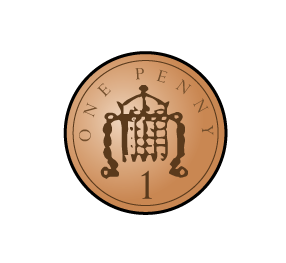 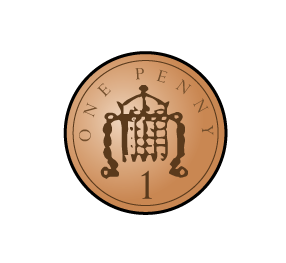 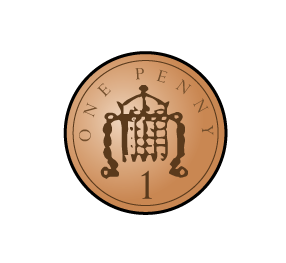 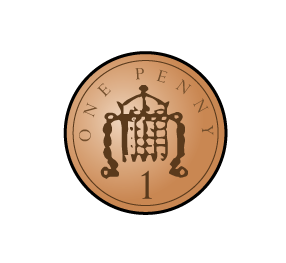 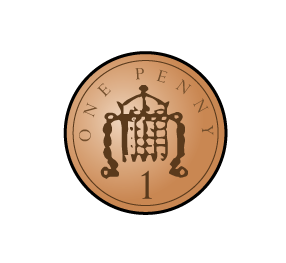 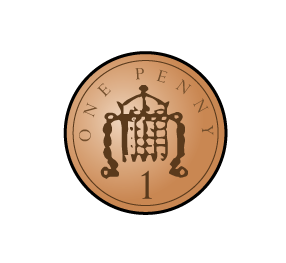 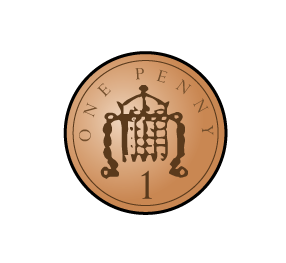 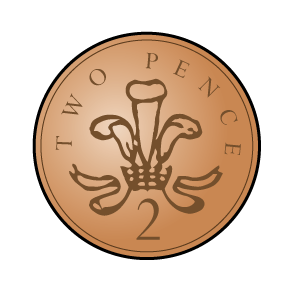 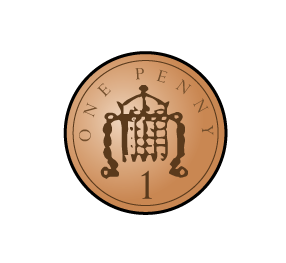 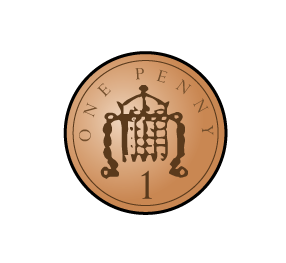 Jack is sorting the coins.










Can you explain how he has sorted them?

How else could you sort the coins?
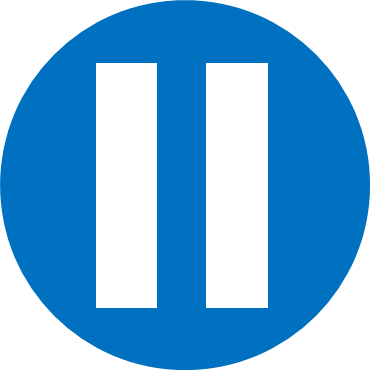 Have a think
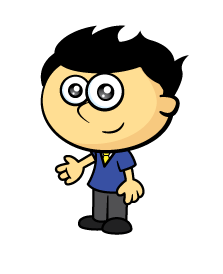 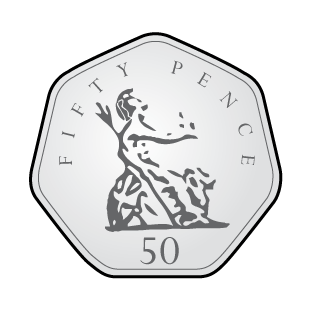 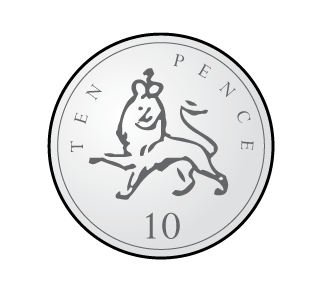 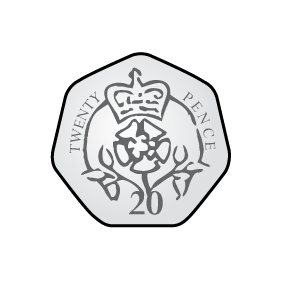 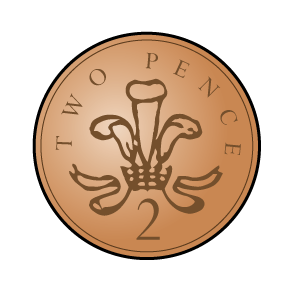 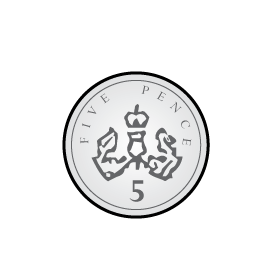 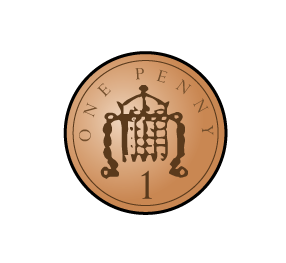 How much money is there?
30p
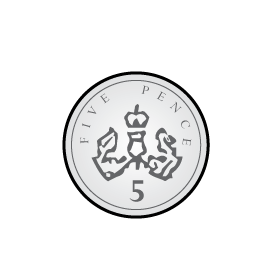 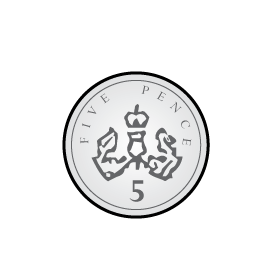 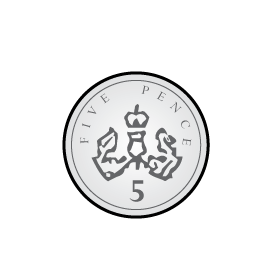 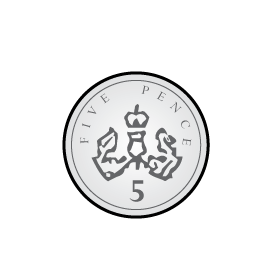 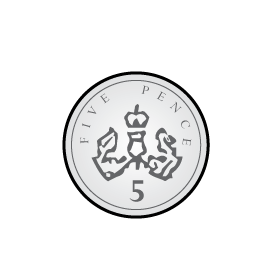 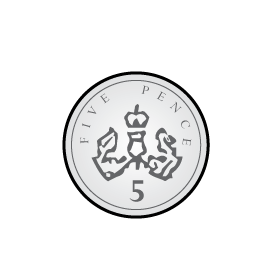 I will count in 5s
I will make 10s
30
25
20
15
10
5
10p
10p
10p
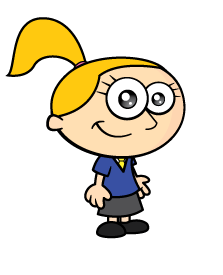 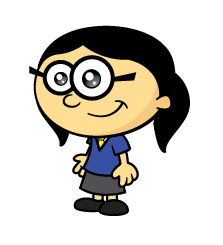 How much money is there?
61p
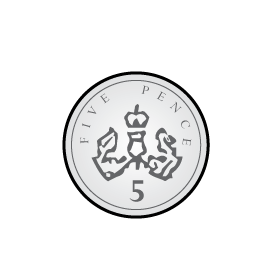 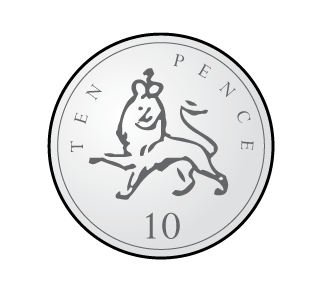 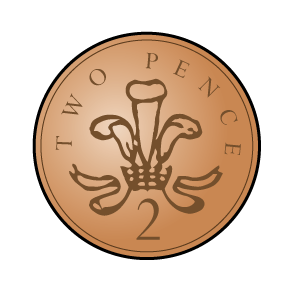 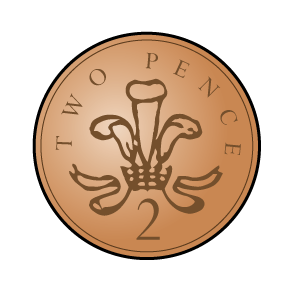 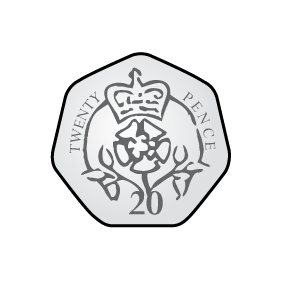 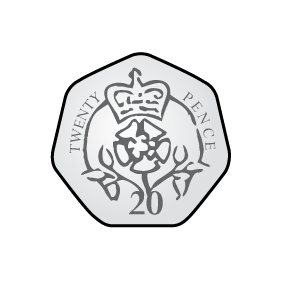 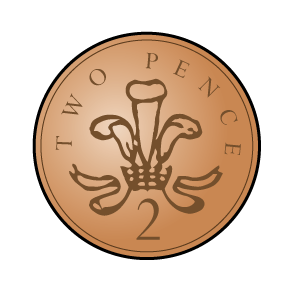 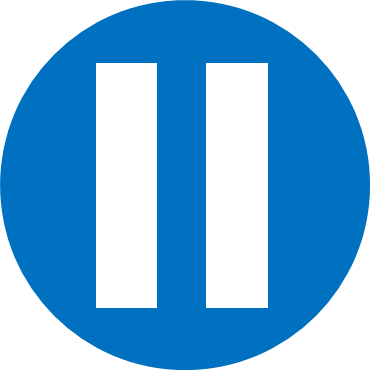 Have a think
Have a go at questions 1 - 4 on the worksheet
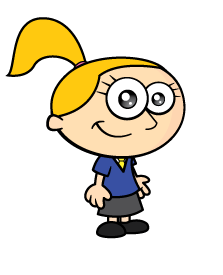 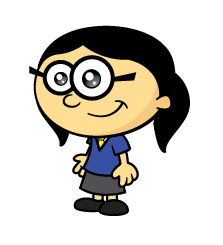 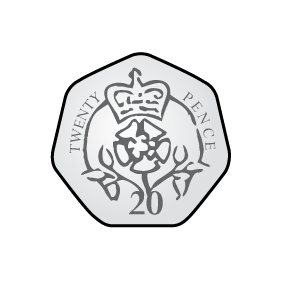 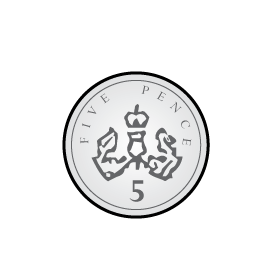 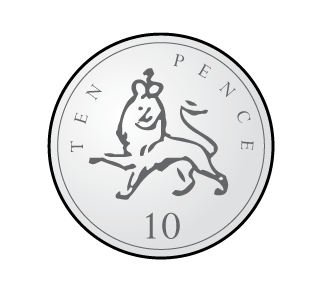 I have more money
I have more money
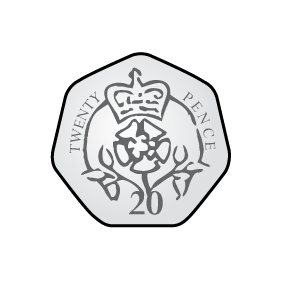 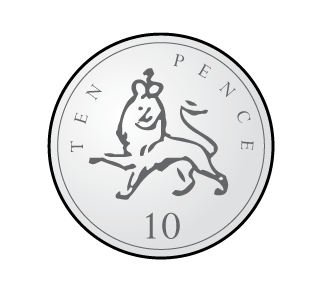 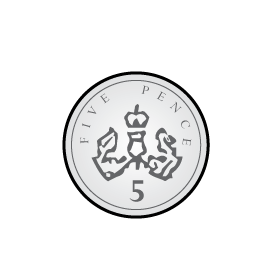 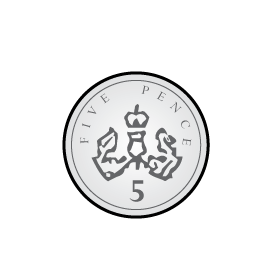 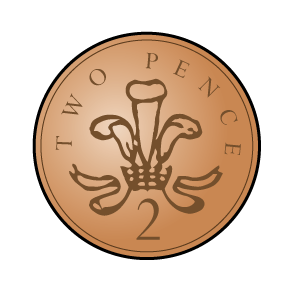 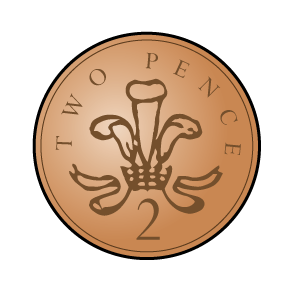 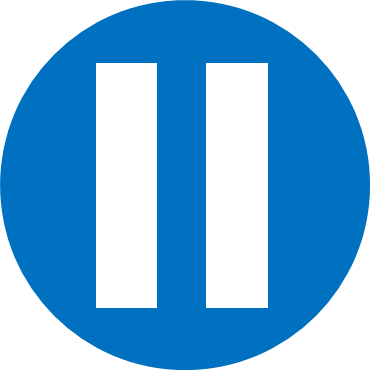 Have a think
Who is correct?
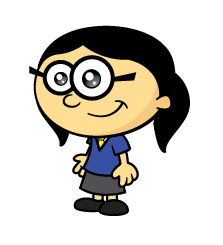 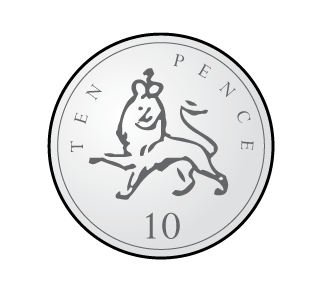 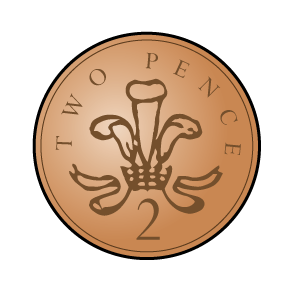 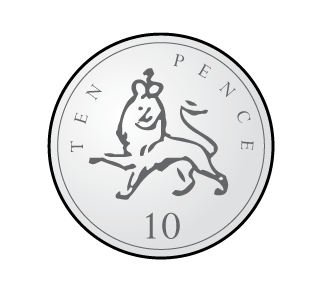 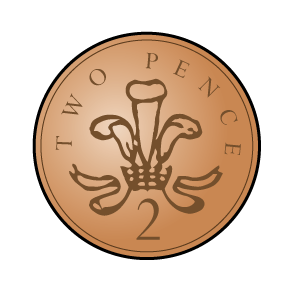 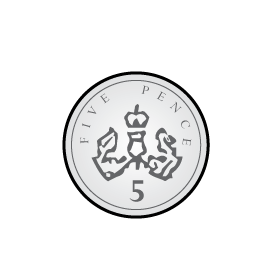 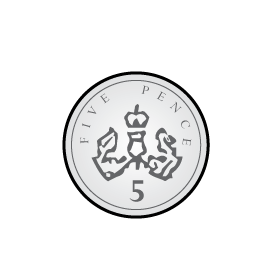 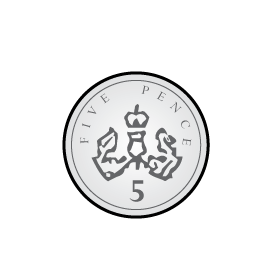 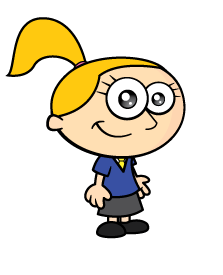 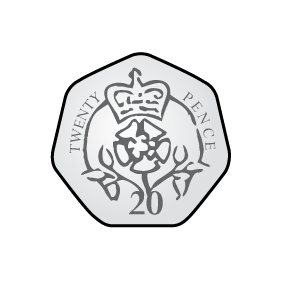 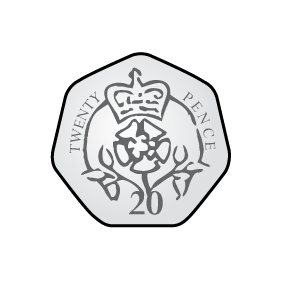 Annie has more coins
Eva’s coins have a greater value.
Eva has more money than Annie.
15p               12p               20p                  60p
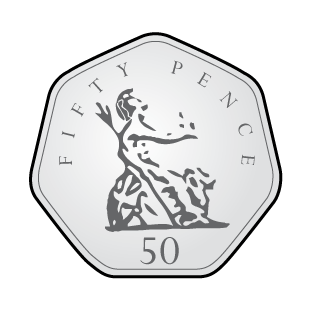 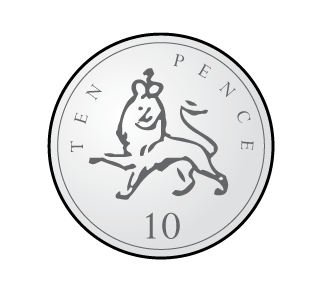 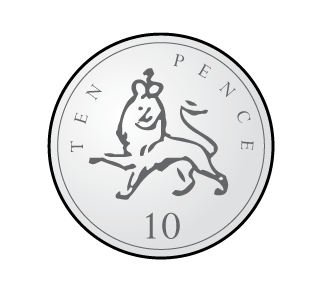 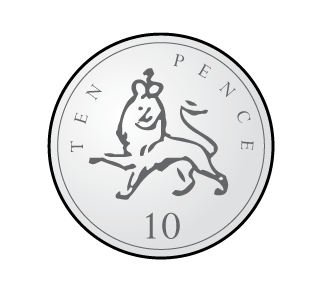 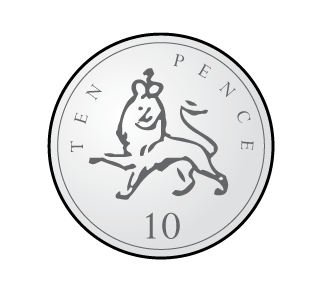 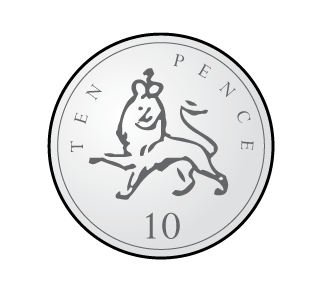 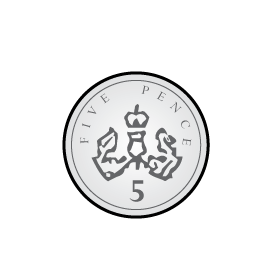 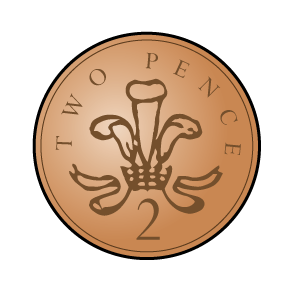 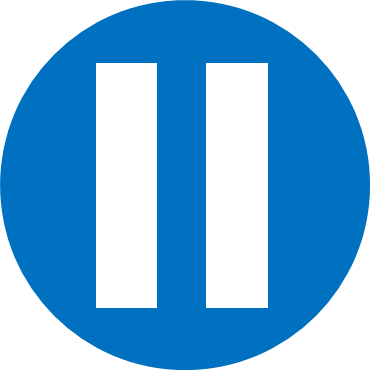 Have a think
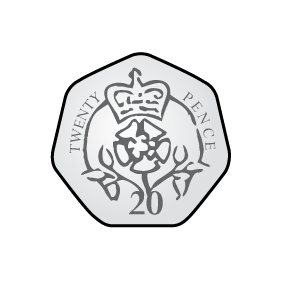 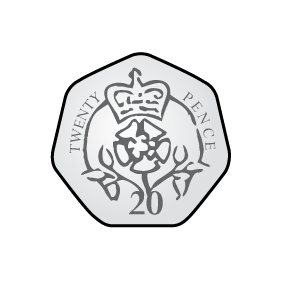 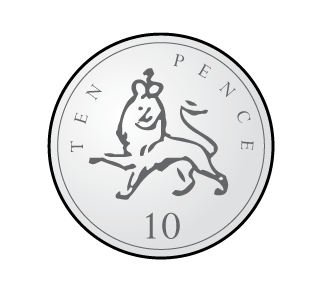 I can make each amount using exactly 2 coins
I can make each amount using exactly 3 coins
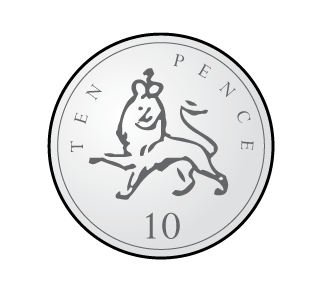 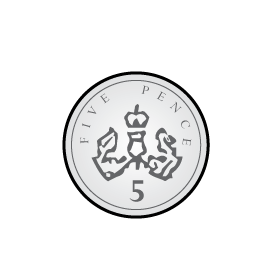 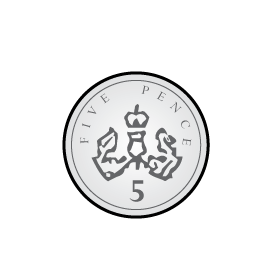 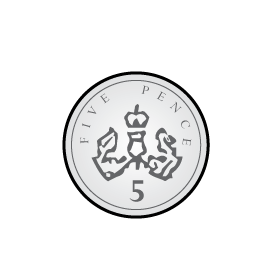 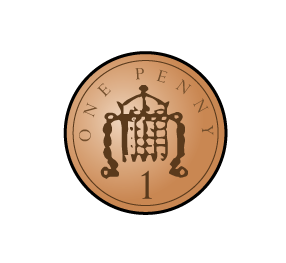 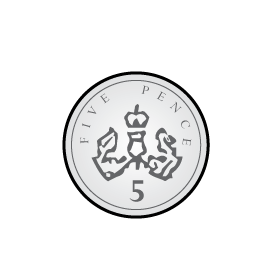 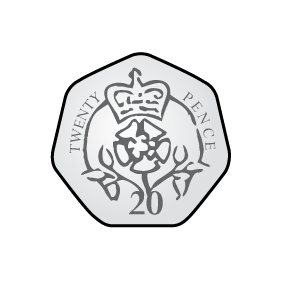 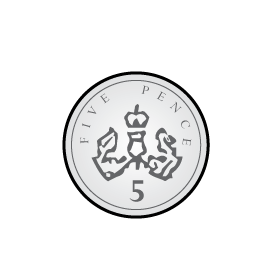 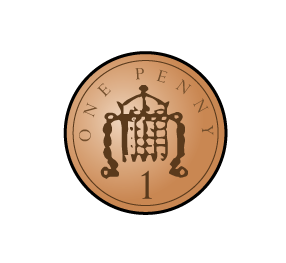 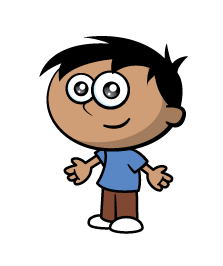 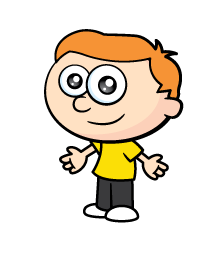 Have a go at the rest of the questions on the worksheet